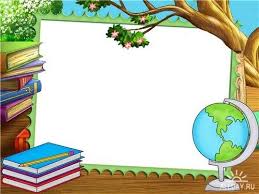 Работа ученического самоуправления: 
«Экологическое направление»
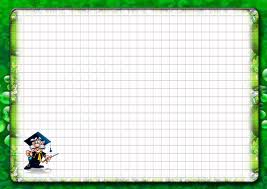 Цели нашей работы: расширение и углубление биологических знаний;развитие навыков исследовательской деятельности;воспитание экологической культуры.
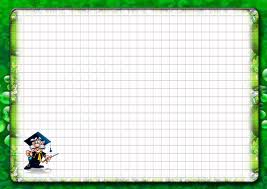 Операция «Овраг»
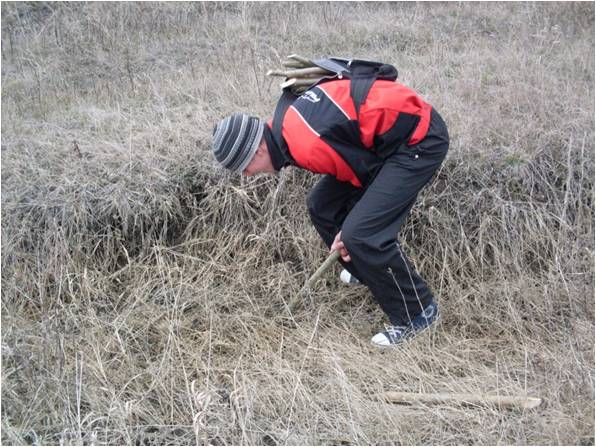 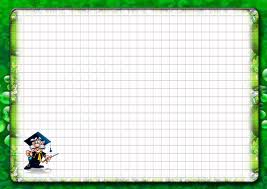 Операция «Муравейник»
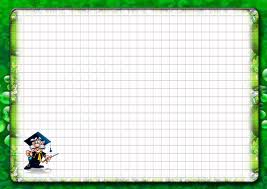 Участвуем в экологических мероприятиях
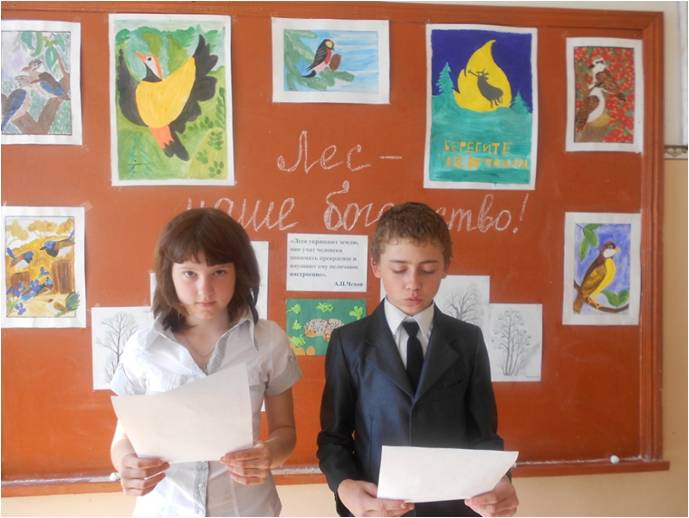 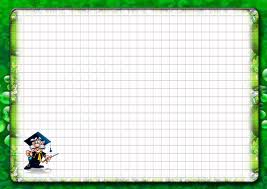 Операция «Кормушка»
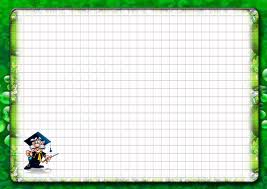 Акция «Птицеград»
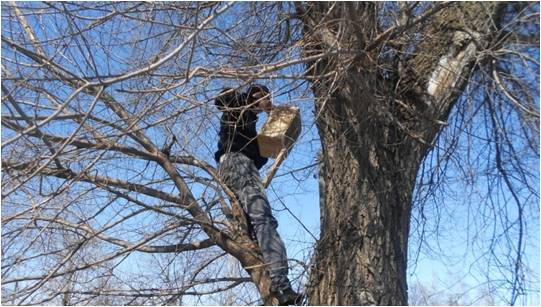 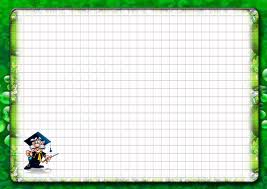 Оказываем  волонтёрскую помощь нашему городу
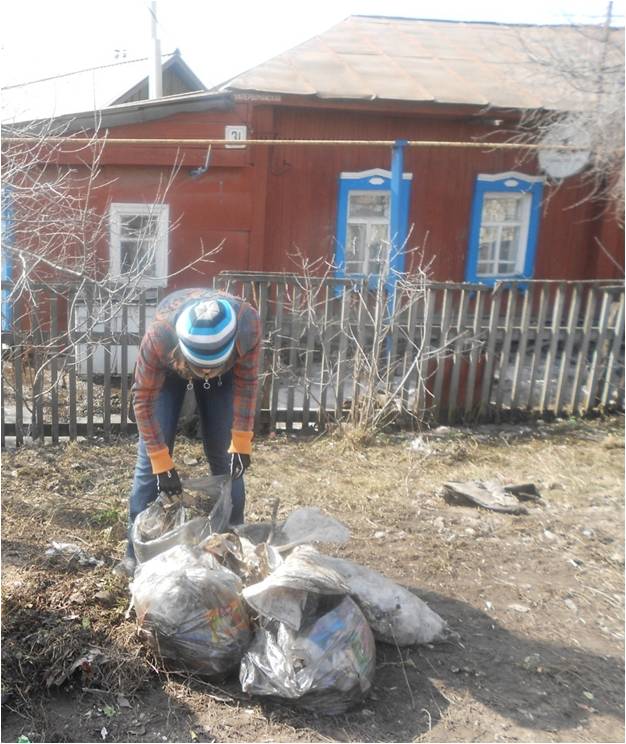 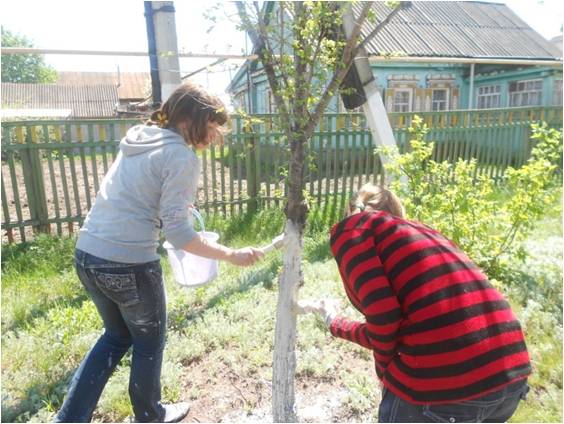 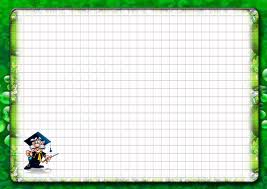 Благоустраиваем территорию школы
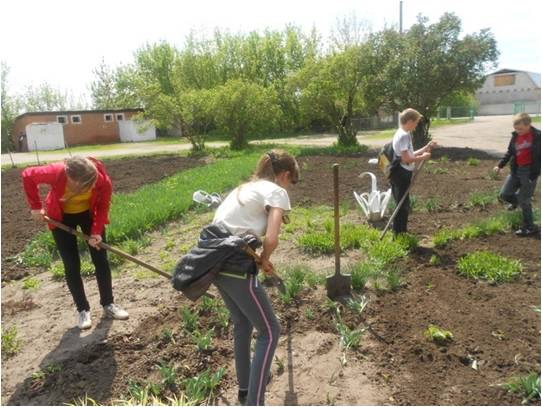 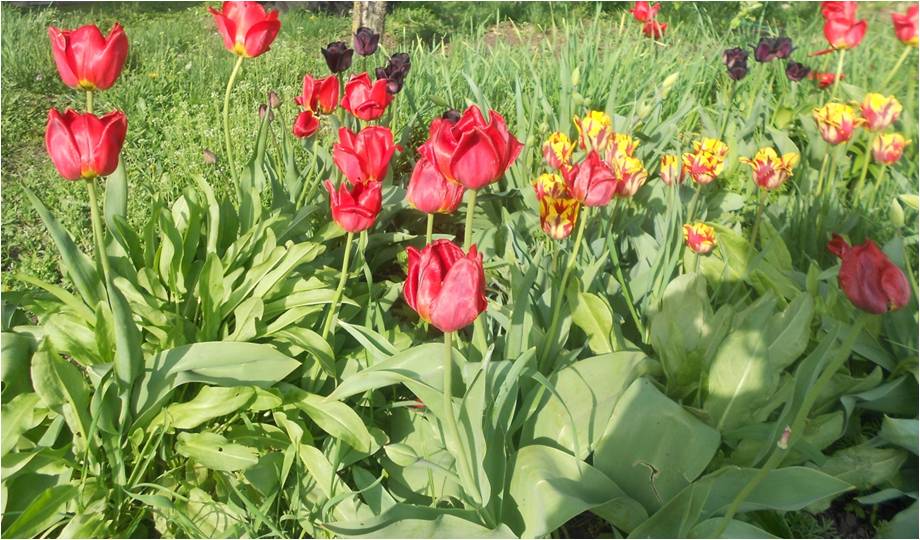 Спасибо за внимание!
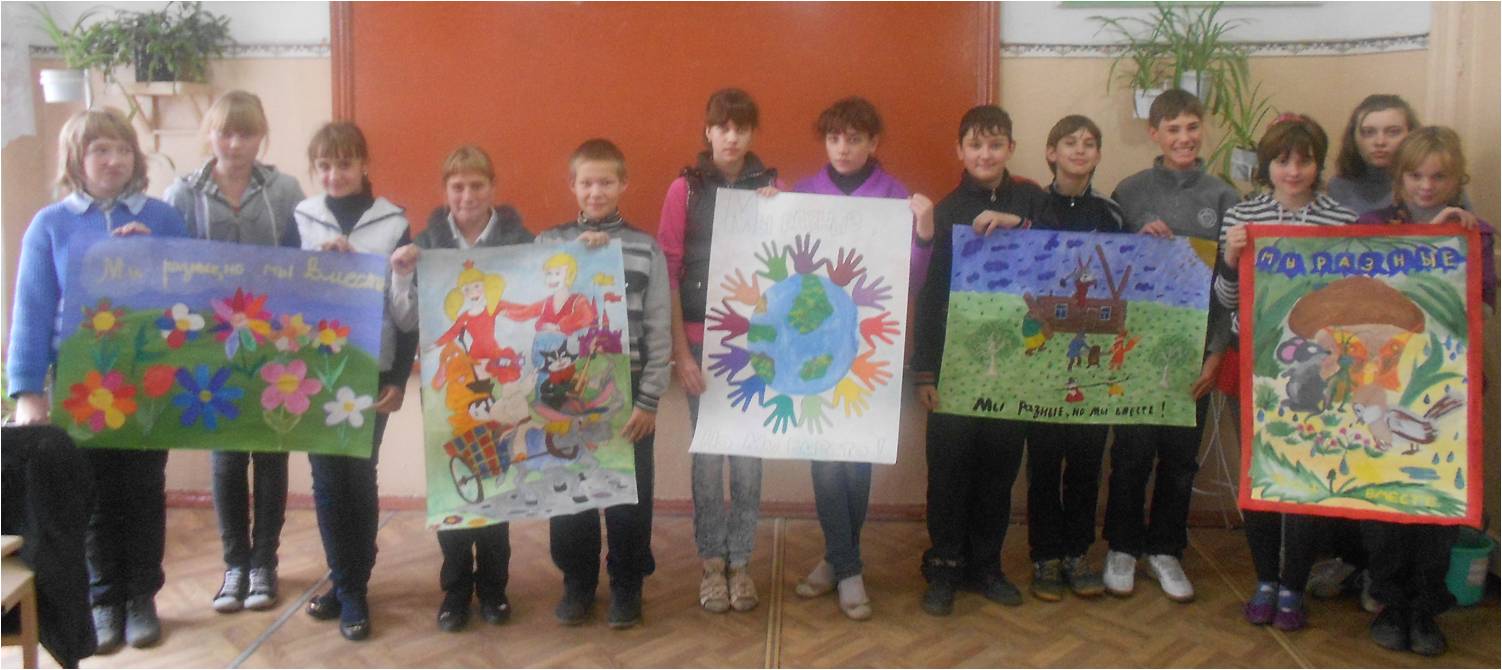